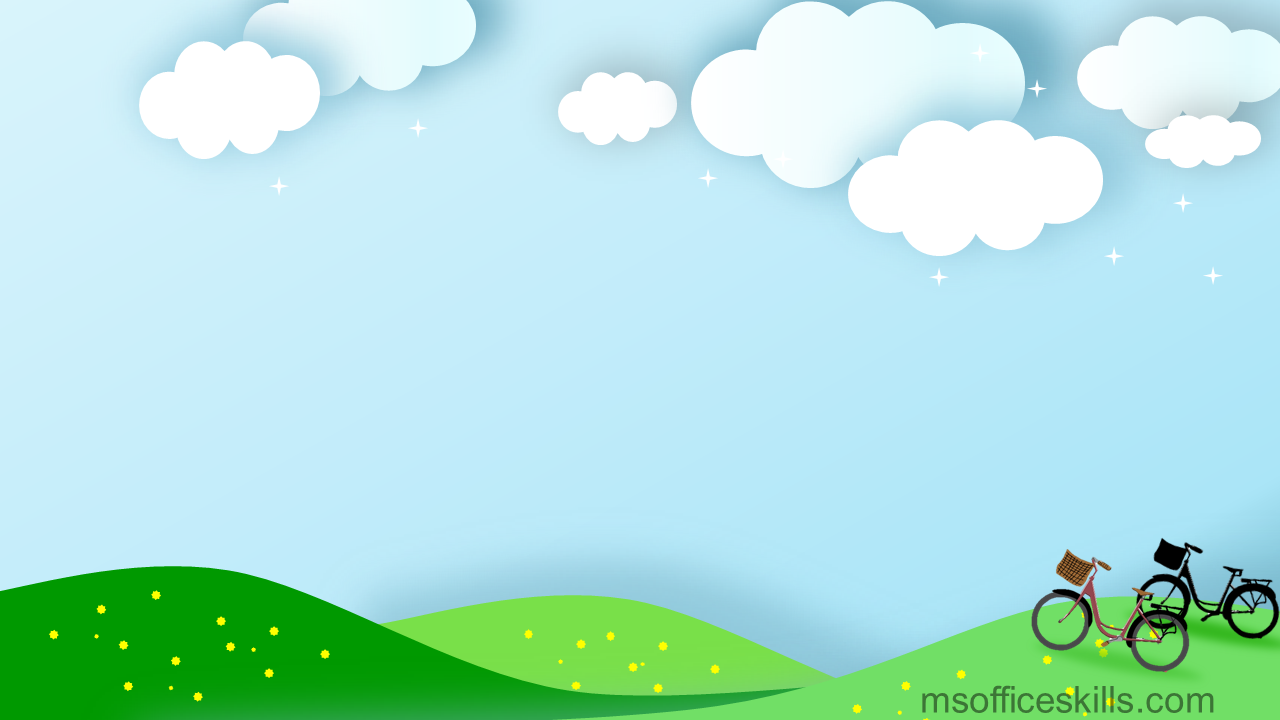 Hello every one !!!
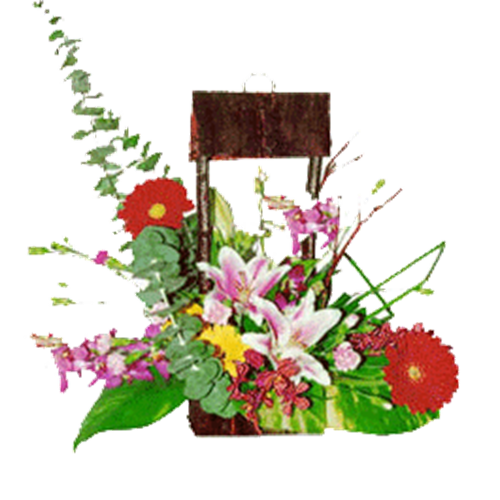 Game:Pelmanism
* Warm up:
1
lemonade
mineral
water
chicken
Vegetables
2
3
4
7
5
Fruit
eggs
beef
rice
6
8
12
10
9
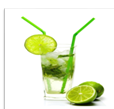 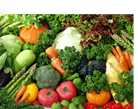 11
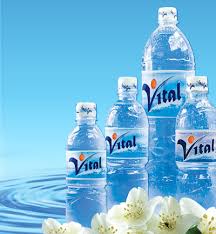 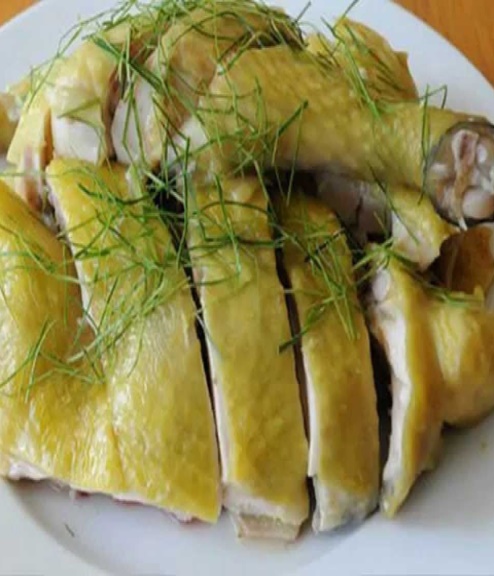 16
14
13
15
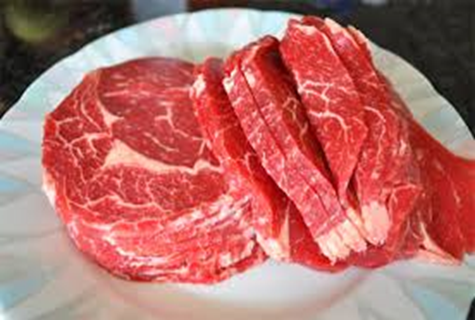 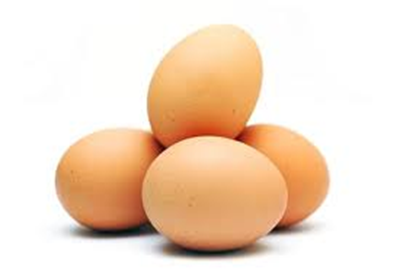 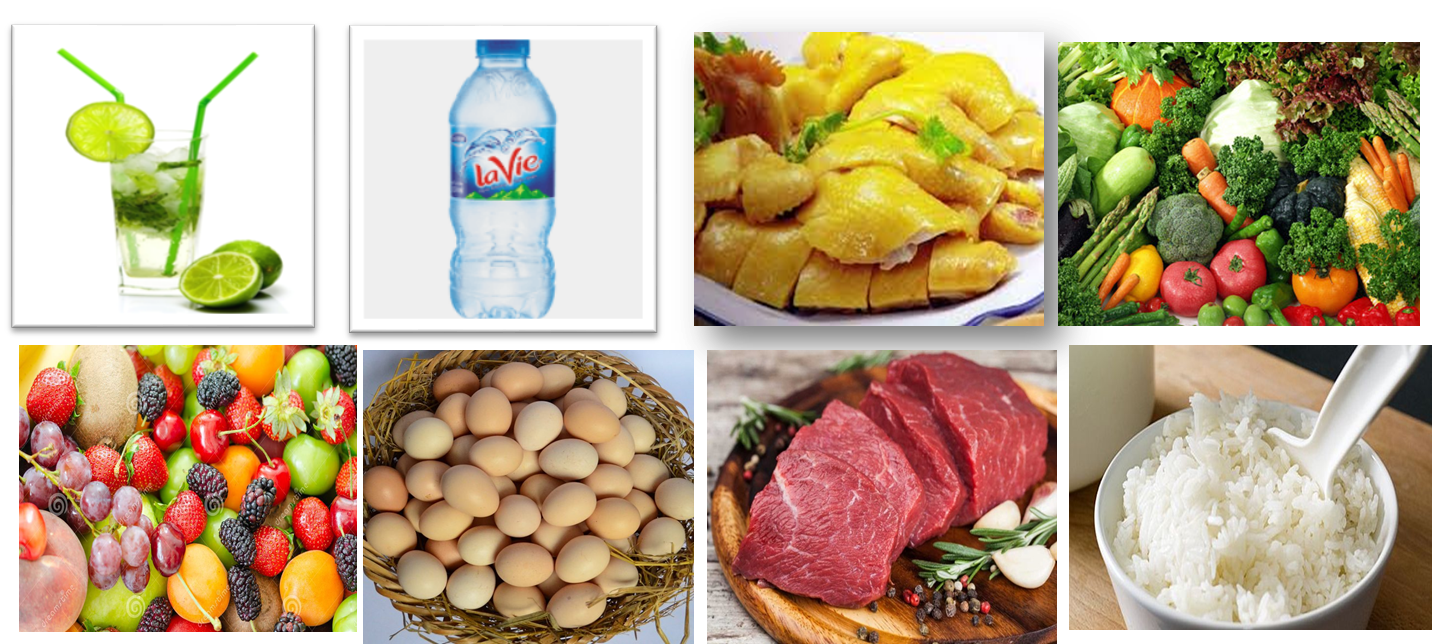 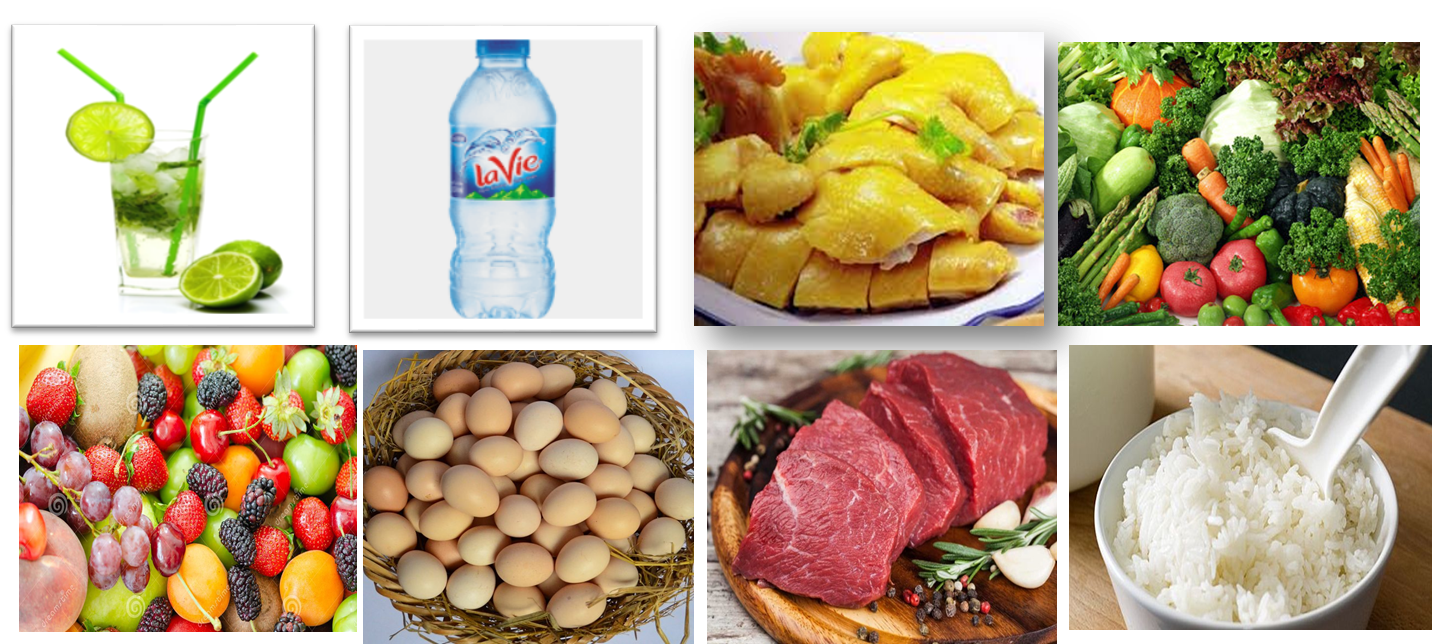 FOOD AND DRINK
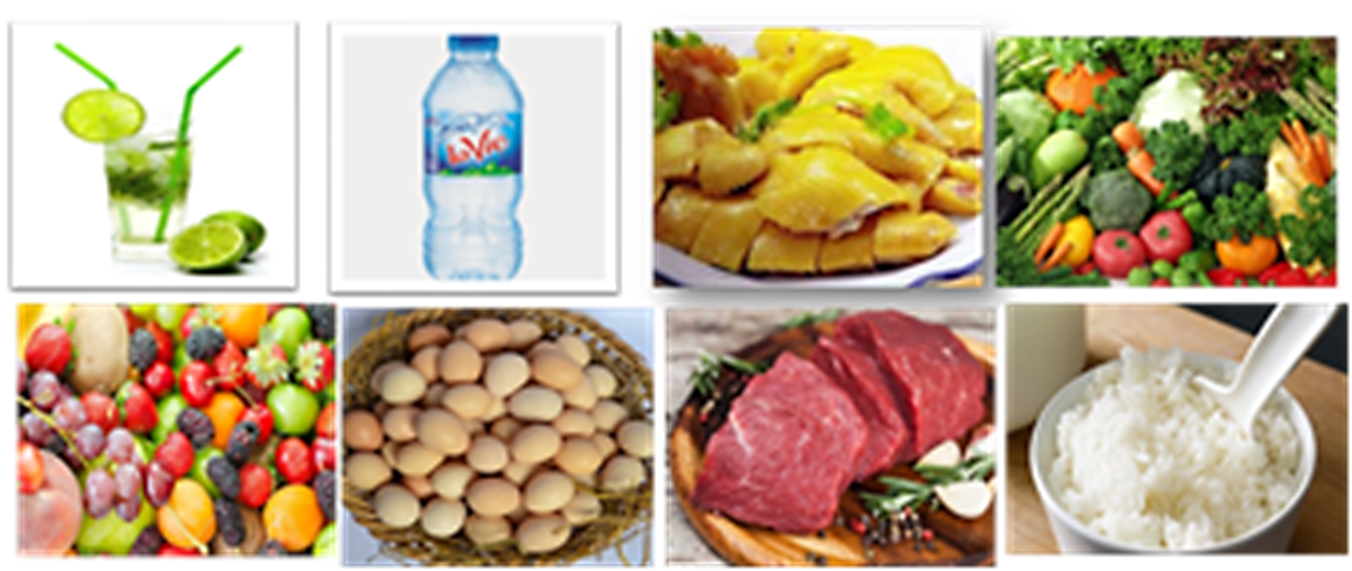 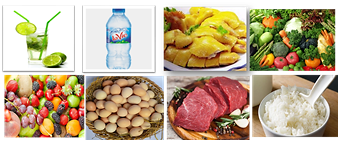 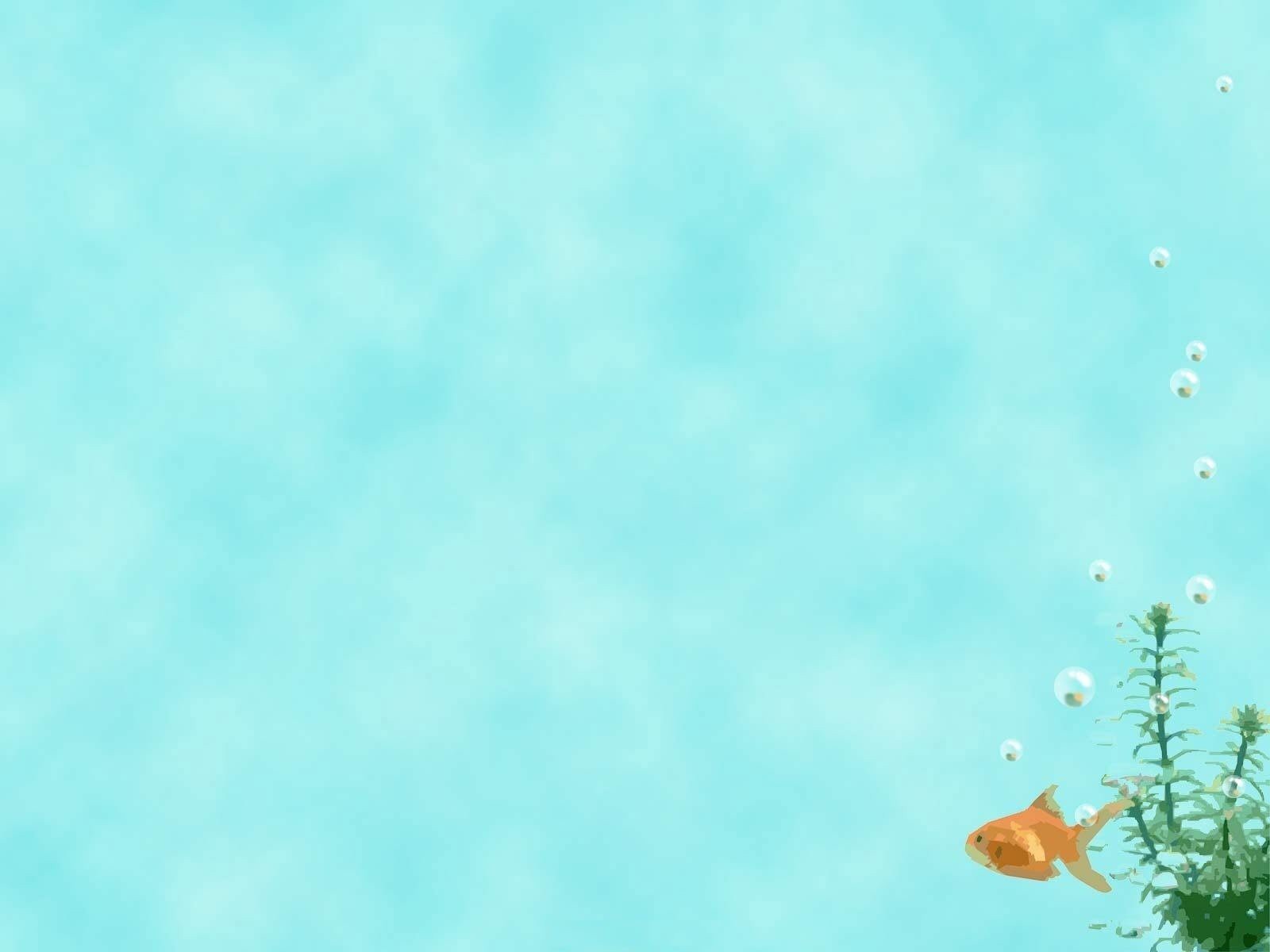 FOOD AND DRINK
5
Unit
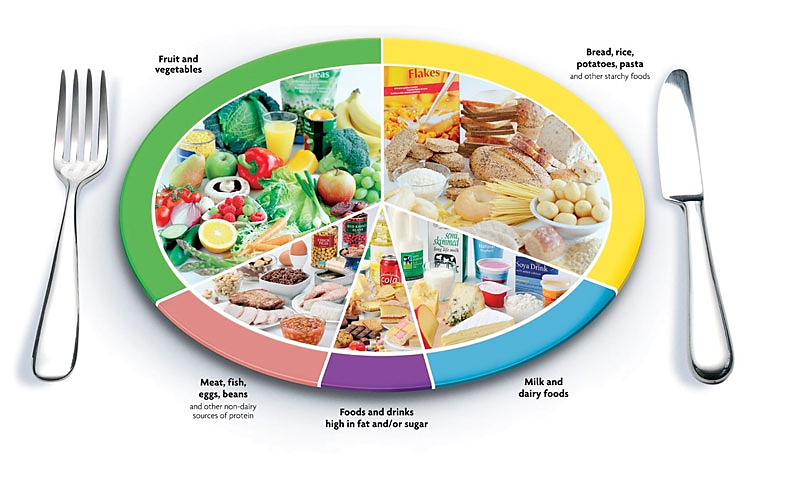 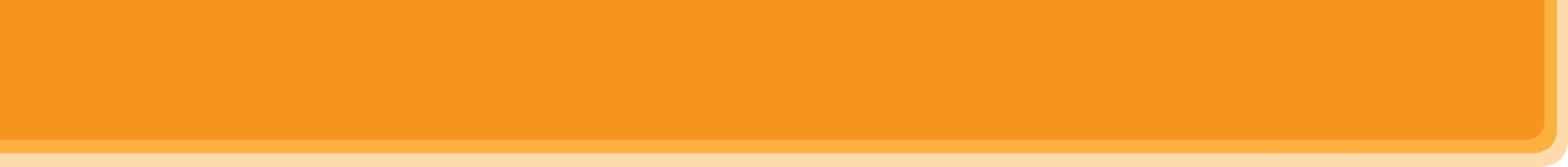 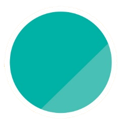 5
Unit
FOOD AND DRINK
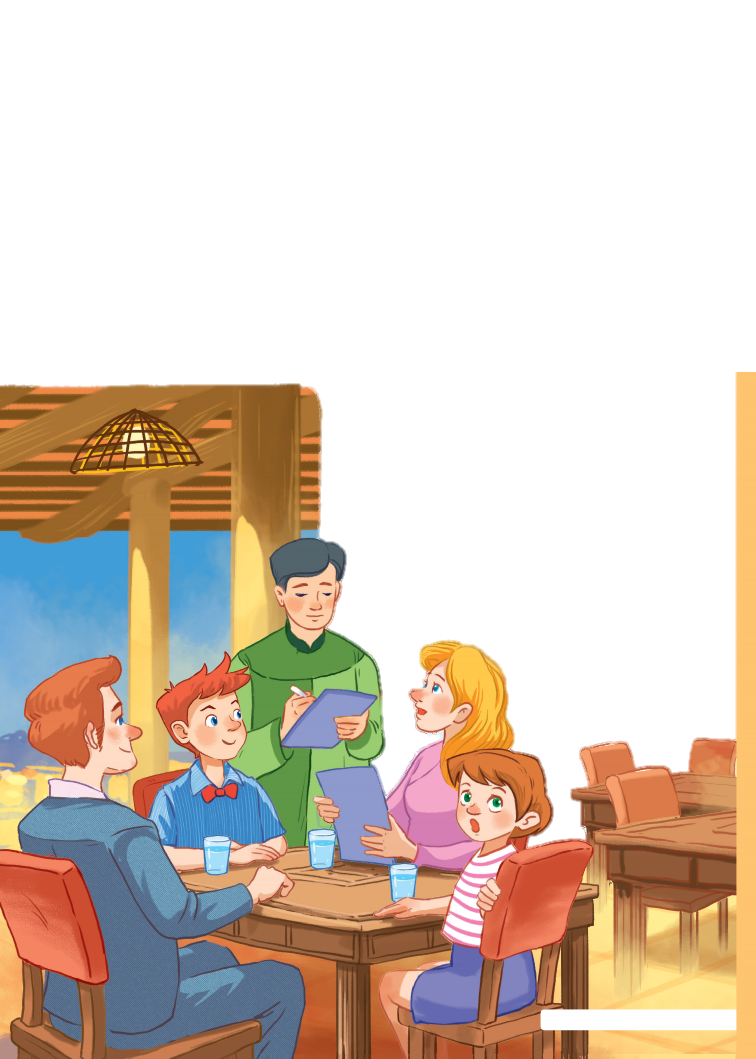 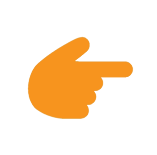 LESSON 1: GETTING STARTED
At a Vietnamese restaurant
HOBBIES
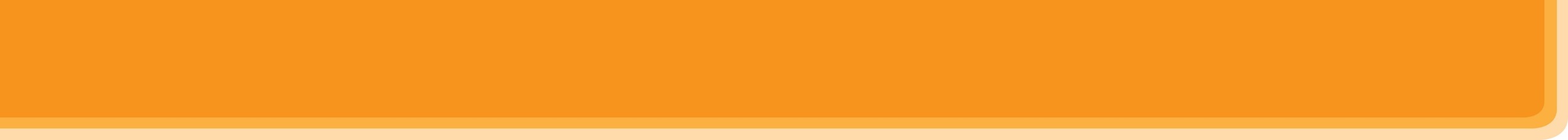 * VOCABULARY
- roast (v):
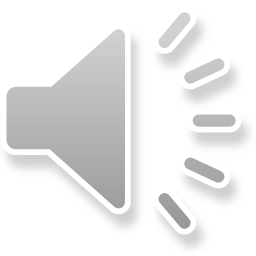 quay, nướng (thịt..)
/rəʊst/
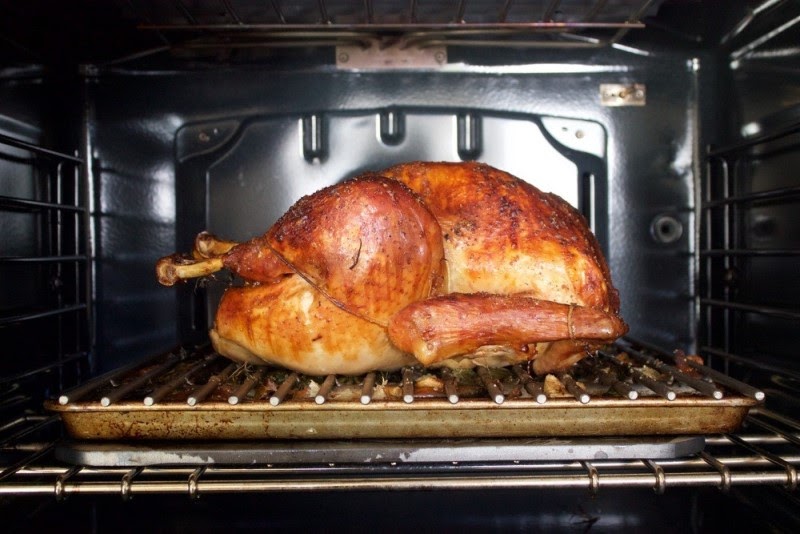 - fry (v):
rán
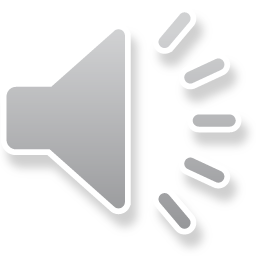 /fraɪ/
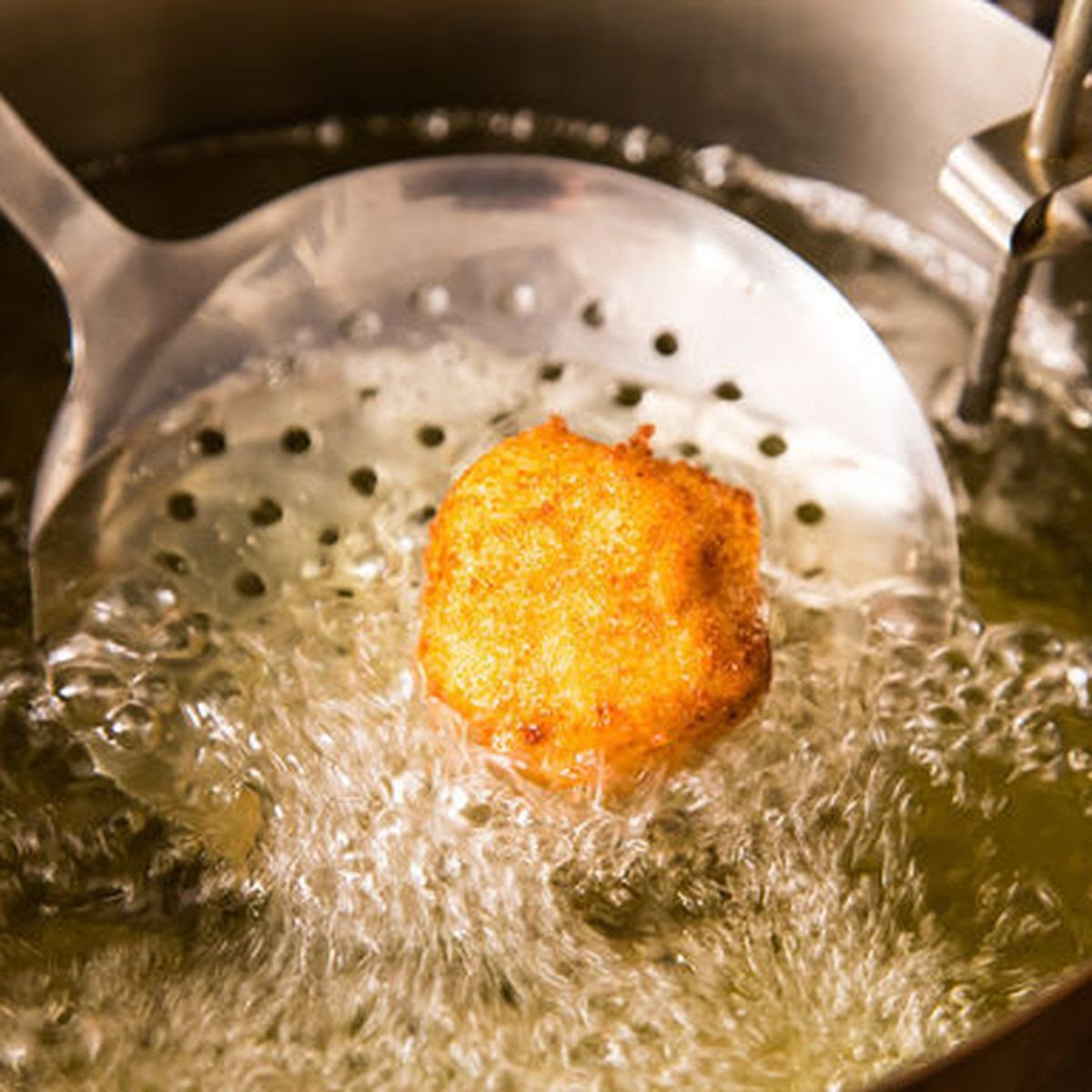 -shrimp (n):
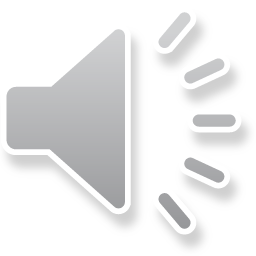 con tôm
/ʃrɪmp/
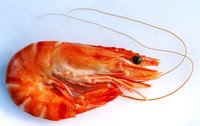 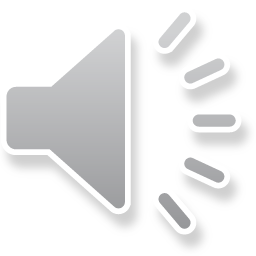 - lemonade (n):
nước chanh
/leməˈneɪd/
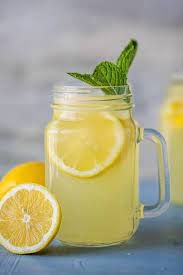 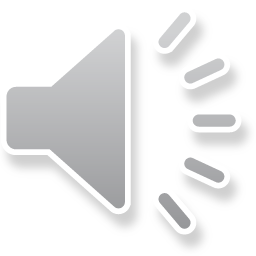 - Mineral water (n):
Nước khoáng
/ˈmɪnərəl/ /ˈwɔːtə/
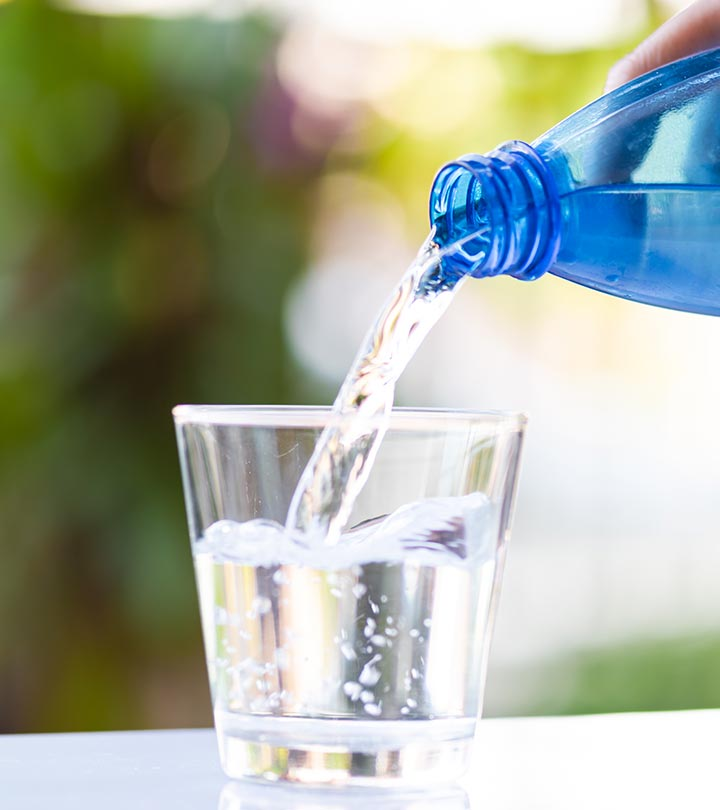 - can (n):
lon
/ˈkæn/
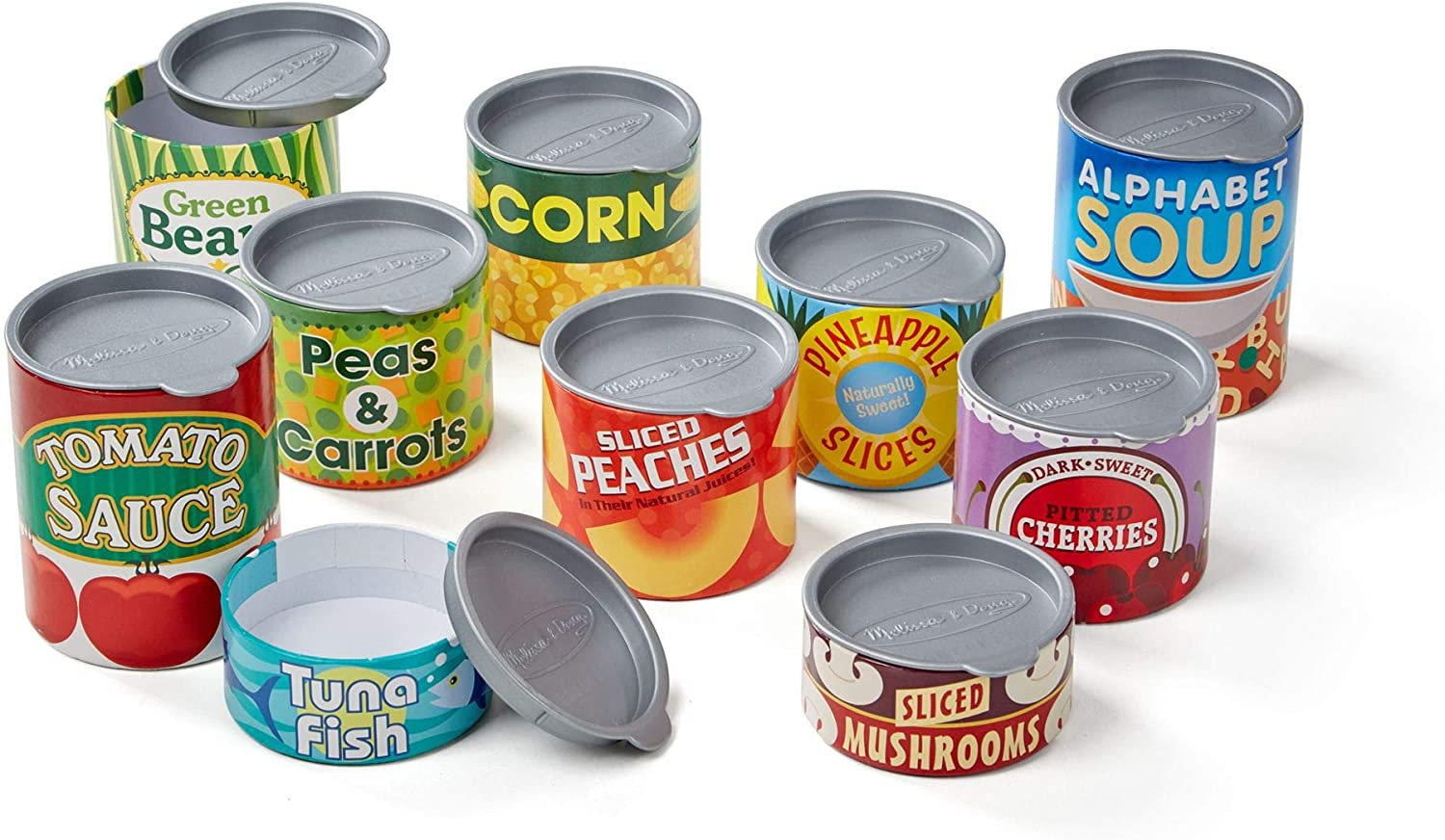 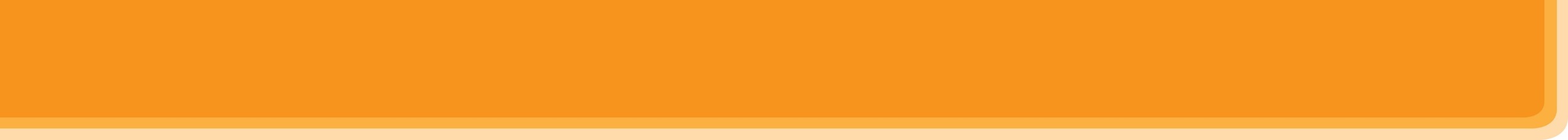 * VOCABULARY
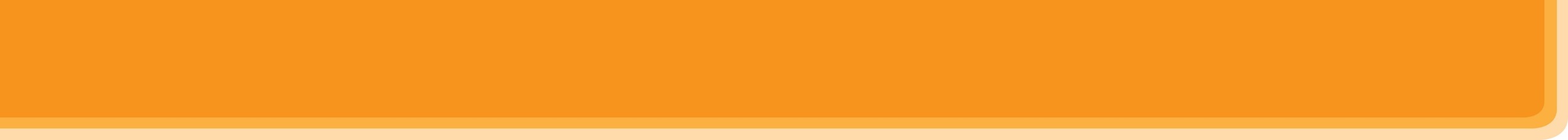 * Checking  Vocabulary
- roast
- fry
- shrimp
- lemonade
- mineral water
- can
1
Listen and read.
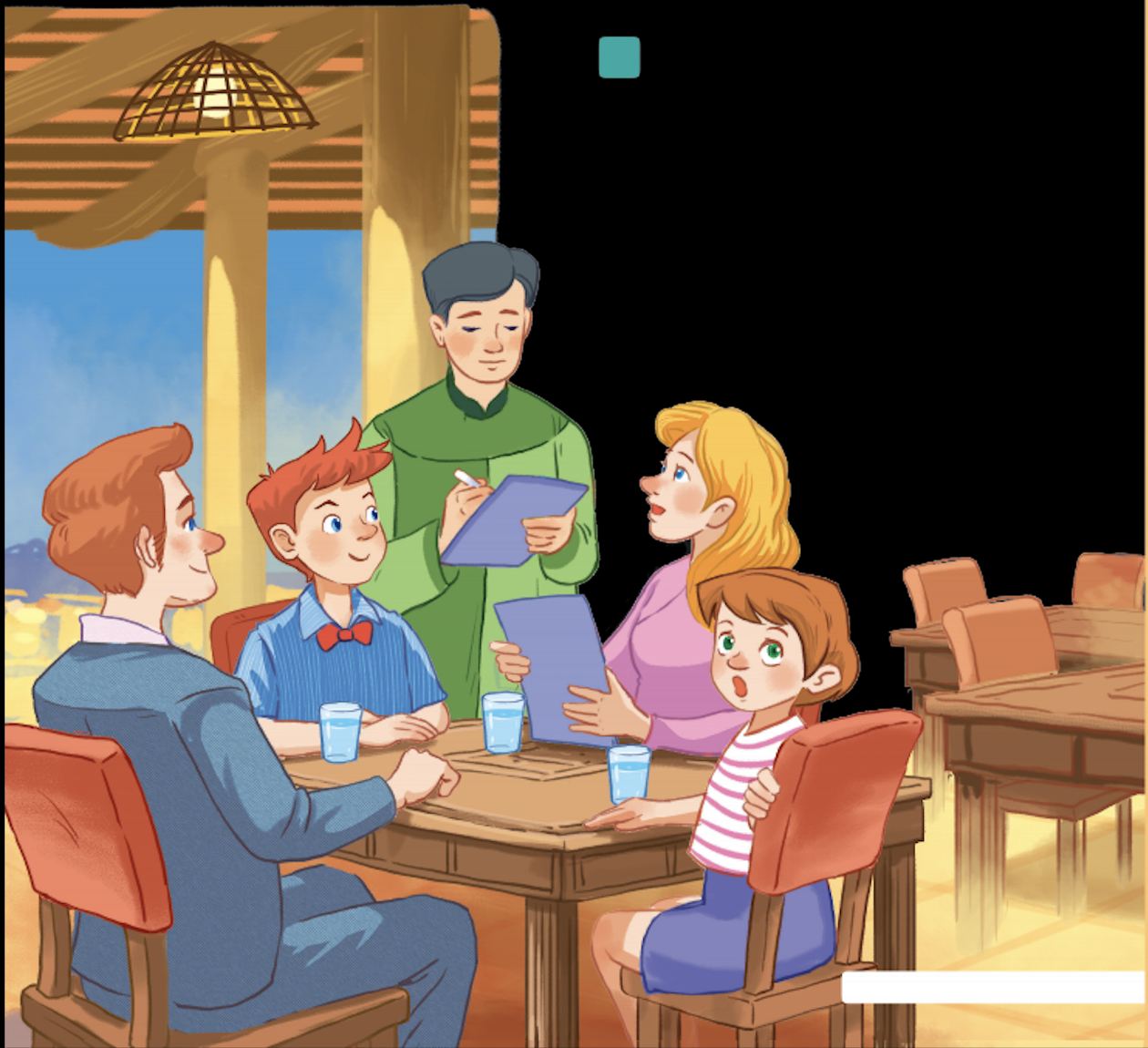 - Where is Mark's family? 
- What are they doing?
- Have you ever been to a restaurant? 
- Where and when?
- What food and drink did you have there?
1
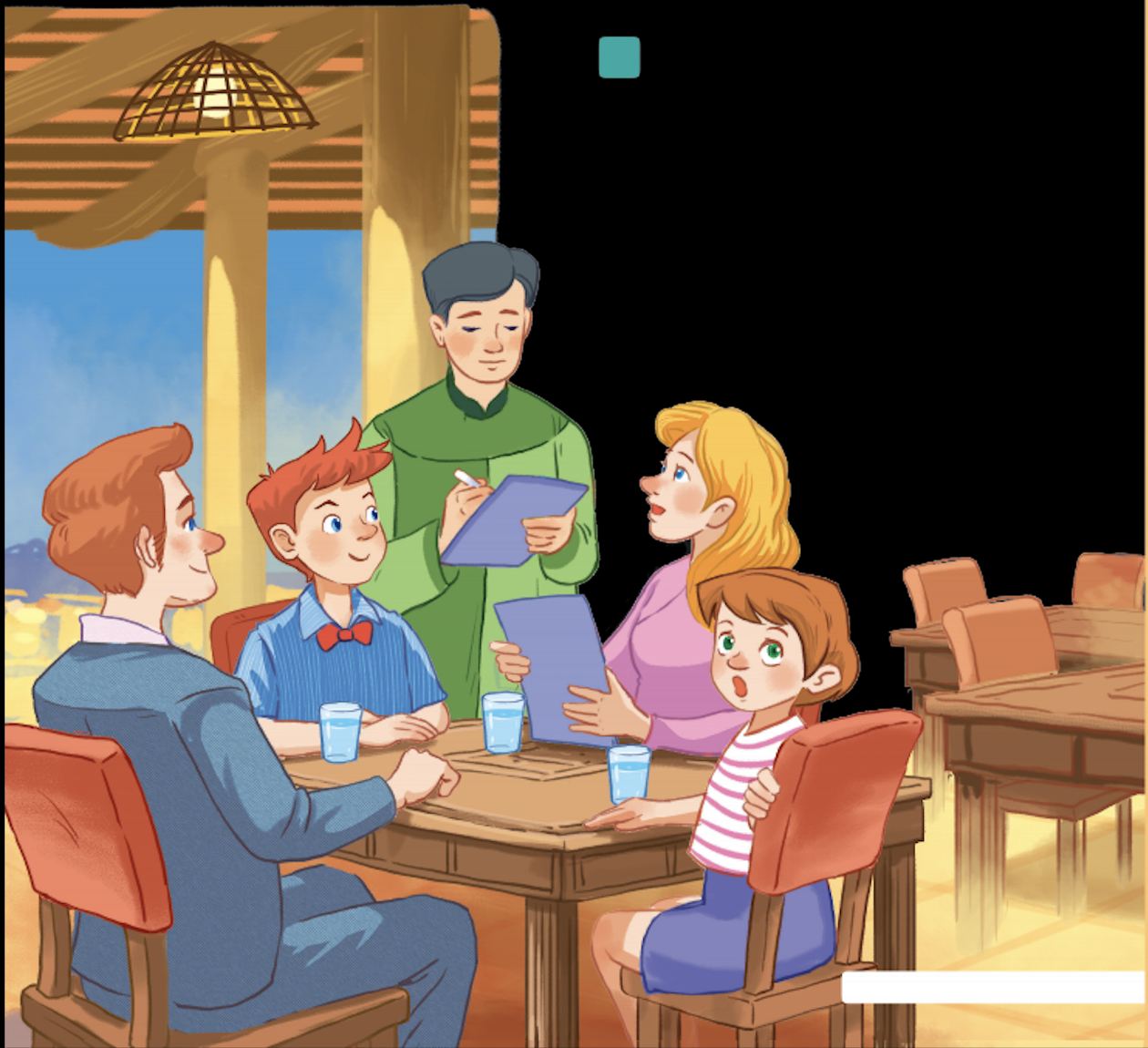 Listen and read.
Waiter: Good evening. What can I get you today?
Mark's mum: We'd like rice with some pork cooked in fish sauce. Oh, could we also have an order of roast chicken and fried vegetables?
Mark: And I'd like some fried tofu and spring rolls too.
Waiter: OK. Would you like any canh? It's a kind of Vietnamese soup. We often have it with rice.
Mark's dad: Let me see ... I think we'll try some canh.
Waiter: With shrimp or fish?
Mark's dad: With shrimp, please.
Waiter: Would you like anything to drink? We have a lot of drinks: juice, lemonade, green tea, mineral water, ...
Mark's mum: Mineral water for me, green tea for my husband, and juice for my children. 
Waiter: What kind of juice would you like?
Mark's sister: Do you have winter melon juice?
Waiter: Let me see. Er, yes. How many cans would you like?
Mark's sister: One ... No, wait, two please. By the way, how much is a can of winter melon juice?
Mark: The menu says it's 10,000 dong.
Waiter: That's right. I'll be right back with your order.
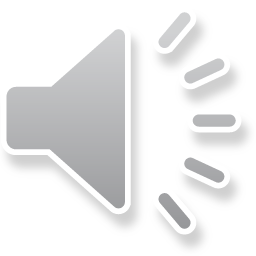 2
Look at the pictures and answer the questions
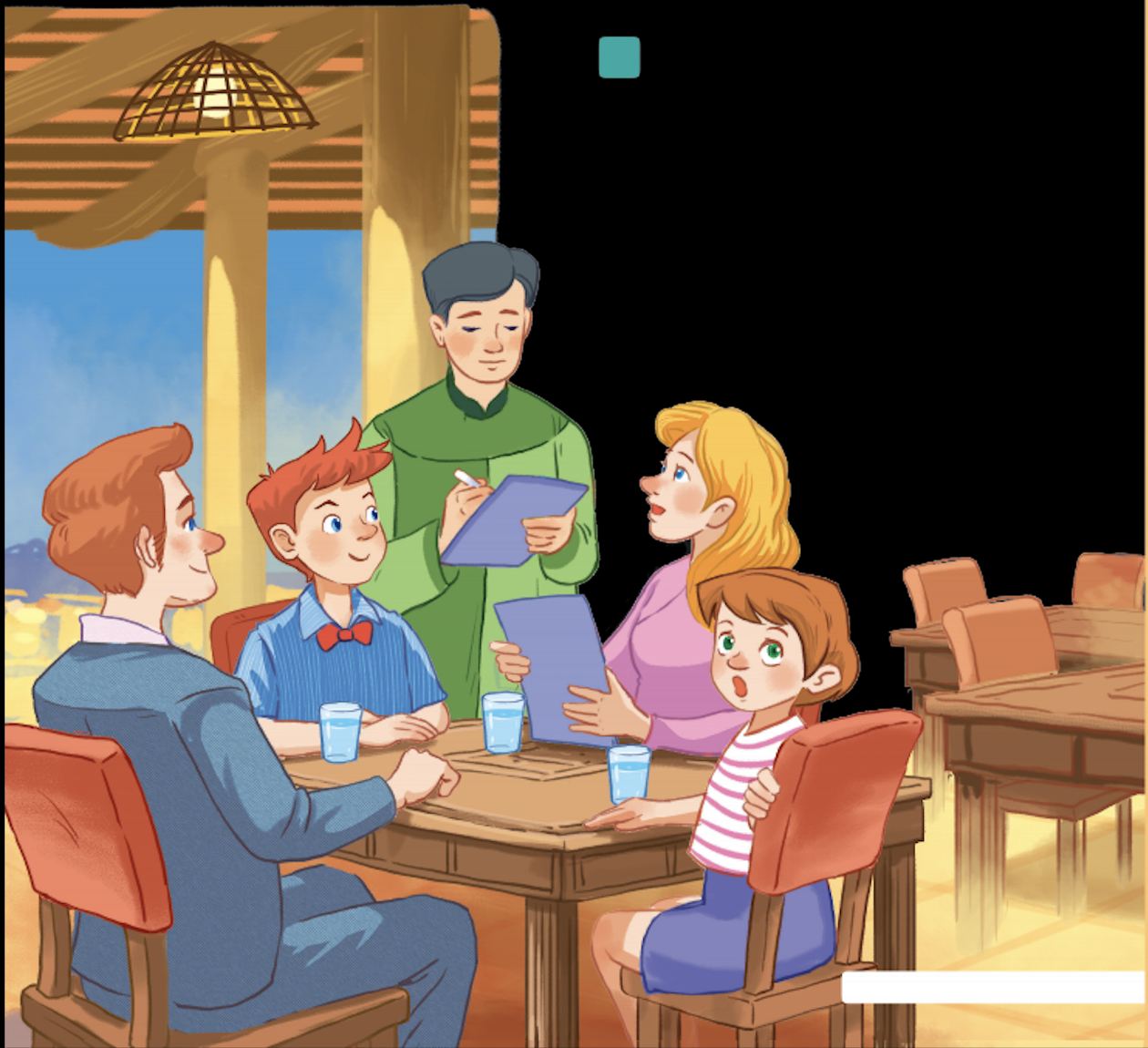 What is Mark's family doing? 
A. Ordering food for dinner. 
B. Preparing for their dinner. 
C. Talking about their favourite food.
rice
Waiter: Good evening. What can I get you today? Mark's mum: We'd like rice with some pork cooked in fish sauce. Oh, could we also have an order of roast chicken and fried vegetables? 
Mark: And I'd like some fried tofu and spring rolls too. 
Waiter: OK. Would you like any canh? It's a kind of Vietnamese soup. We often have it with rice. 
Mark's dad: Let me see ... I think we'll try some canh. 
Waiter. With shrimp or fish? 
Mark's dad: With shrimp, please. 
Waiter: Would you like anything to drink? We have a lot of drinks: juice, lemonade, green tea, mineral water, ... 
Mark's mum: Mineral water for me, green tea for my husband, and juice for my children. 
Waiter: What kind of juice would you like? 
Mark's sister: Do you have winter melon juice? 
Waiter: Let me see. Er, yes. How many cans would you like? 
Mark's sister: One ... No, wait, two please. By the way, how much is a can of winter melon juice? 
Mark: The menu says it's 10,000 dong. 
Waiter: That's right. I'll be right back with your order.
Find the words and phrases about food and drink in the conversation and write them in the correct columns.
3
roast chicken
fish sauce
pork
fried vegetables
fried tofu
spring rolls
pork
rice
fish sauce
lemonade
juice
canh
roast chicken
green tea
fried vegetables
mineral water
fried tofu
fish
spring rolls
winter melon juice
shrimp
canh (soup)
lemonade
fish
shrimp
mineral water
green tea
juice
winter melon juice
Waiter: Good evening. What can I get you today? Mark's mum: We'd like rice with some pork cooked in fish sauce. Oh, could we also have an order of roast chicken and fried vegetables? 
Mark: And I'd like some fried tofu and spring rolls too. 
Waiter: OK. Would you like any canh? It's a kind of Vietnamese soup. We often have it with rice. 
Mark's dad: Let me see ... I think we'll try some canh. 
Waiter: With shrimp or fish? 
Mark's dad: With shrimp, please. 
Waiter: Would you like anything to drink? We have a lot of drinks: juice, lemonade, green tea, mineral water, ... 
Mark's mum: Mineral water for me, green tea for my husband, and juice for my children. 
Waiter: What kind of juice would you like? 
Mark's sister: Do you have winter melon juice? 
Waiter: Let me see. Er, yes. How many cans would you like? 
Mark's sister: One ... No, wait, two please. By the way, how much is a can of winter melon juice? 
Mark: The menu says it's 10,000 dong. 
Waiter: That's right. I'll be right back with your order.
3
Read the conversation again and tick (✓) T (True) or F (False).
restaurant
a Vietnamese
1. Mark's family is at a Vietnamese restaurant. 


2. Mark wants fried tofu and beef for dinner. 


3. They don't order canh. 


4. Mark's mum wants mineral water. 


5. His mum doesn't allow her children to drink juice during dinner.
fried tofu
spring rolls
Mark
TRUE
Vietnamese
fried tofu
Mark
beef
we'll try some canh
FALSE
don't order canh
FALSE
mum
Mineral water
juice for my
mum
mineral water
children
TRUE
mum
doesn't allow
drink
juice
FALSE
Work in pairs. Think about your favorite food and drink. Then ask your partner about his or her favorite food and drink.
5
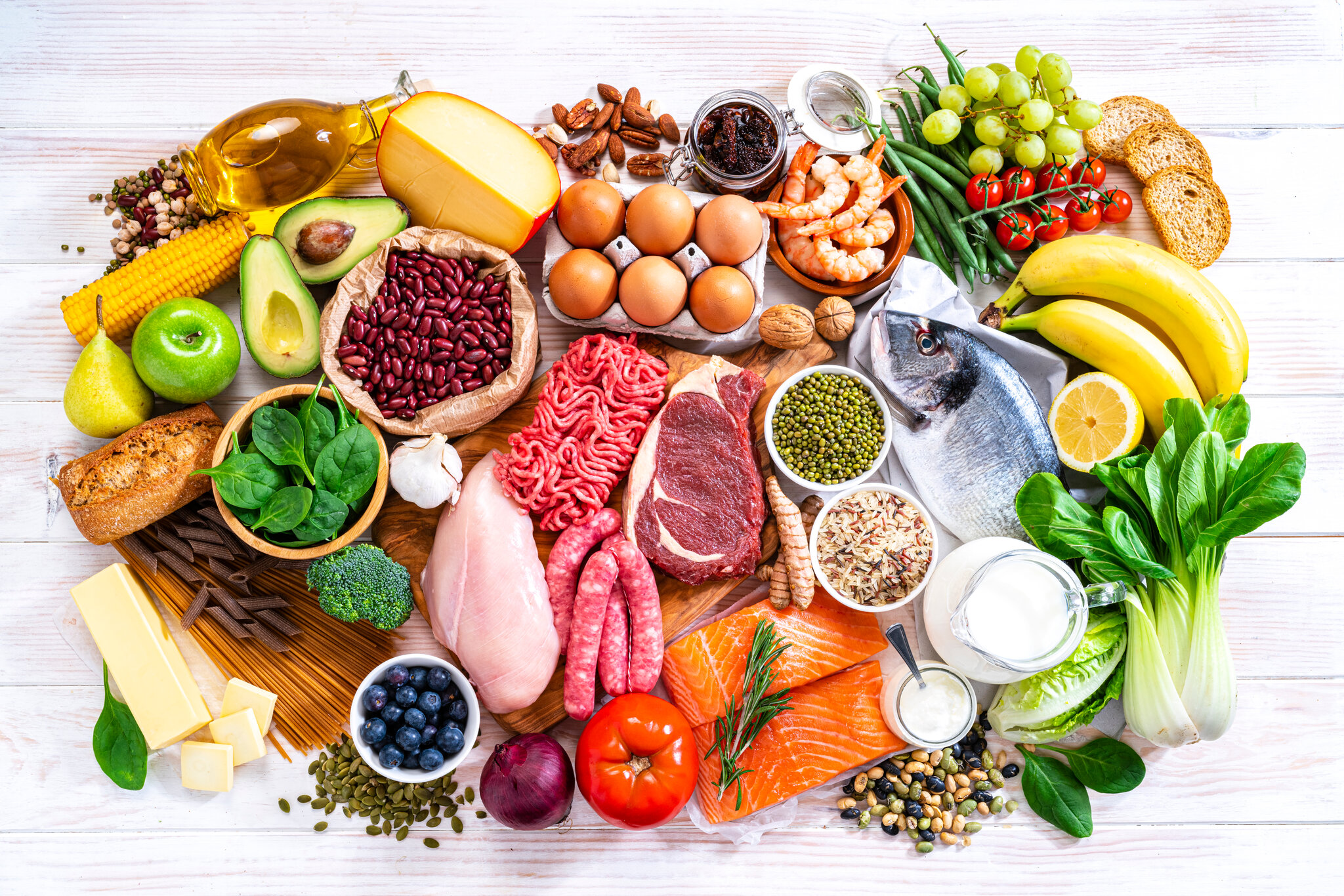 * Example:
A: What's your favourite food? 
B: It's pho bo - beef noodle soup. 
A: When do you usually have it? 
B: In the morning.
Work in pairs. Think about your favorite food and drink. Then ask your partner about his or her favorite food and drink.
5
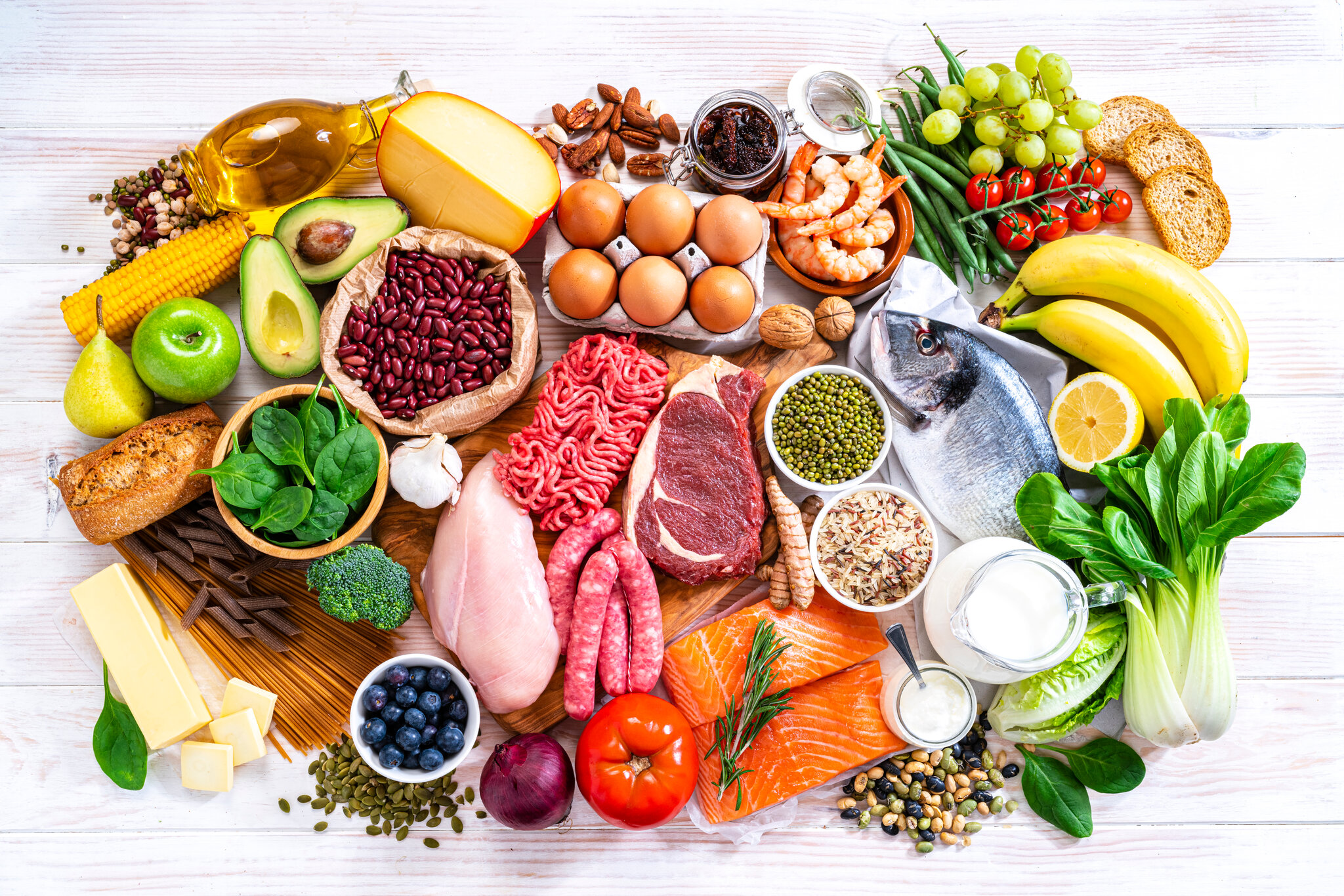 * Example:
Ngan: What's your favourite food? 
    Linh: It's spring rolls. 
    Ngan: When do you usually have it?  
    Linh: I usually have it in the dinner.
Work in pairs. Think about your favorite food and drink. Then ask your partner about his or her favorite food and drink.
5
* Example:
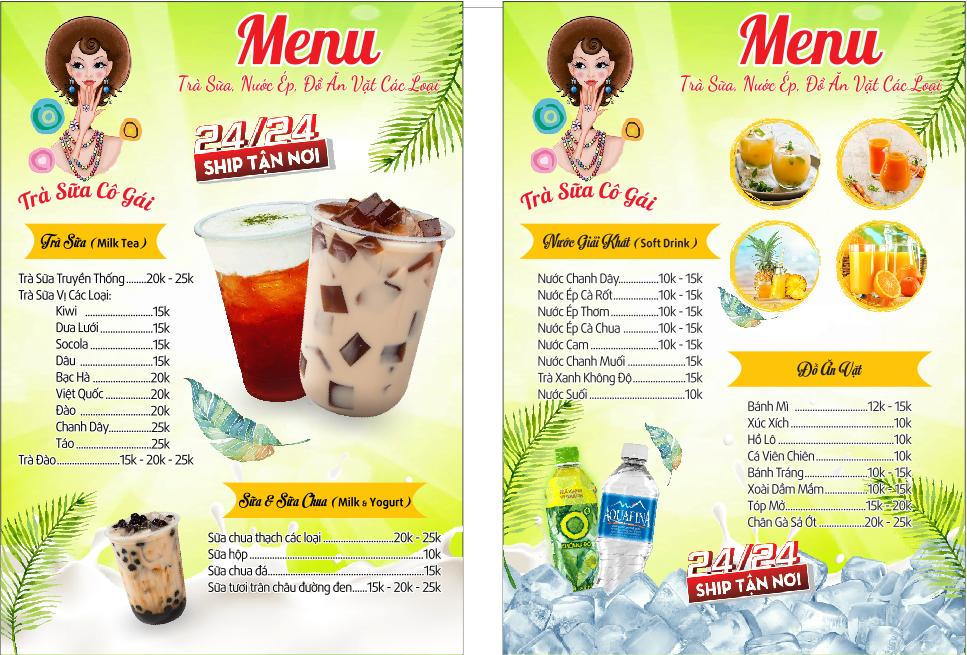 Ngan: What's your favourite drink? 
    Linh: It's milk tea. 
    Ngan: When do you usually have it?  
    Linh: I usually have it in the evening.
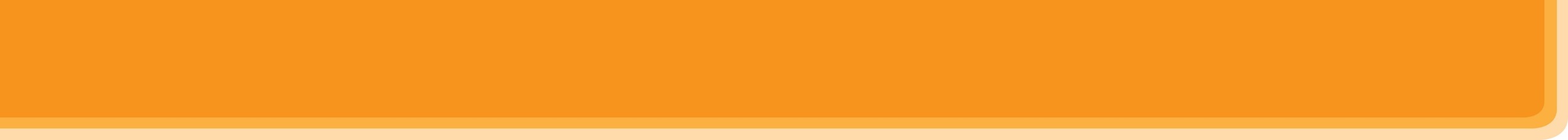 * CONSOLIDATION
1
WRAP-UP
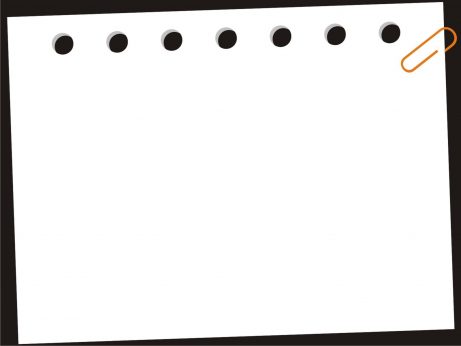 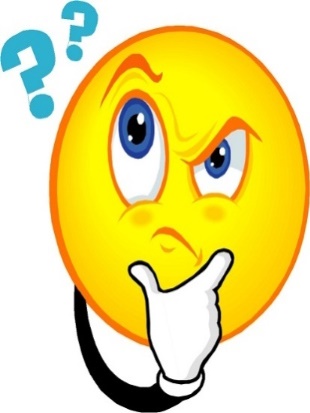 Homework
- Talk about your favourite food (for a minute)
- Do the exercises in the workbook .
- Prepare lesson 2 (A closer look 1).
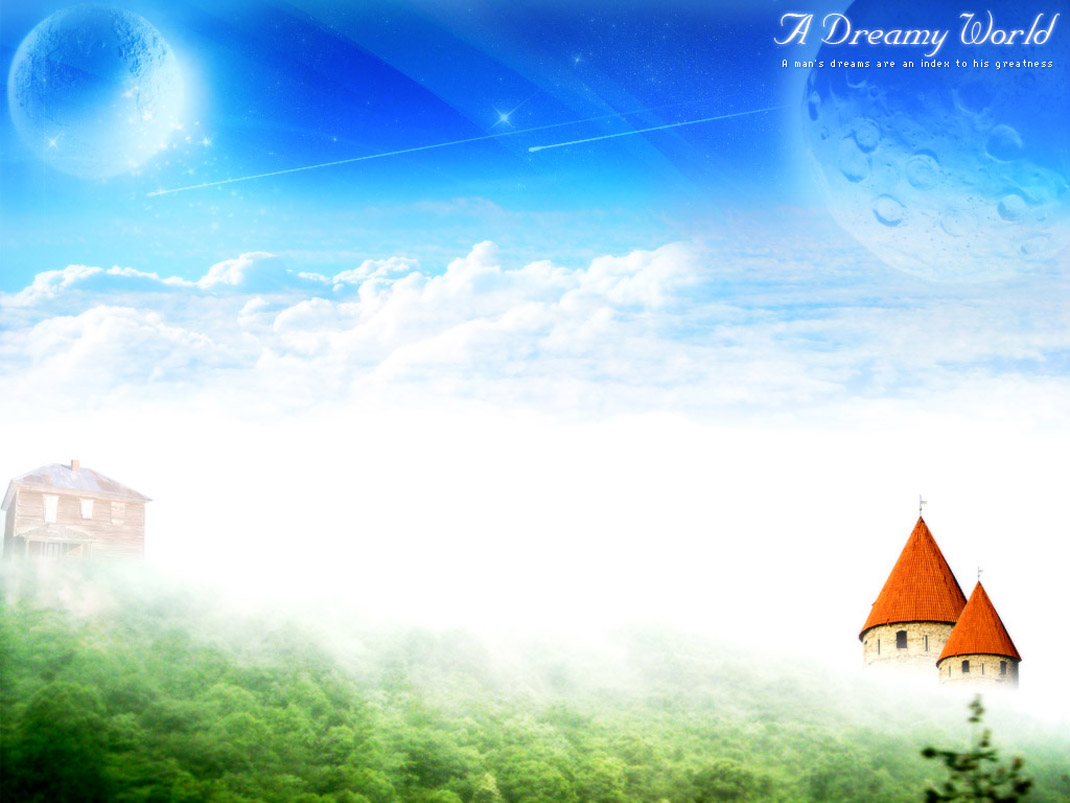 Goodbye!
See you again
Thank you!
Have a nice day!